FLEET PROGRAM CHANGES
Introductions
Fleet Team
Fleet Manager: 				Rebekah Atkinson
					R.J.Atkinson@tcu.edu 

Fleet Operations Specialist: 		Ethan Long
					Ethan.G.Long@tcu.edu

Graduate Student (Temporary): 		Regan Large
					Regan.Large@tcu.edu
2
Project Schedule
Completed Tasks
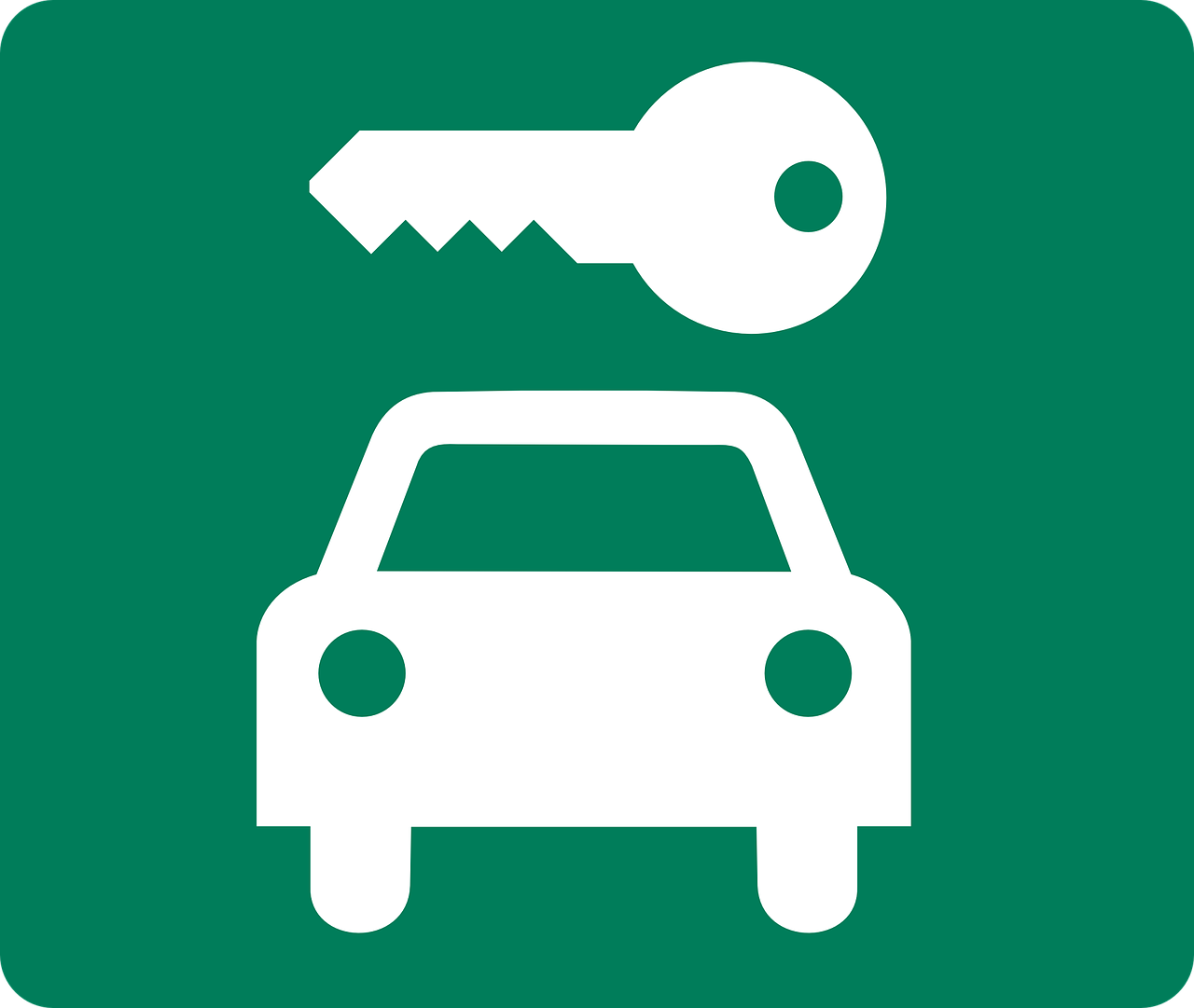 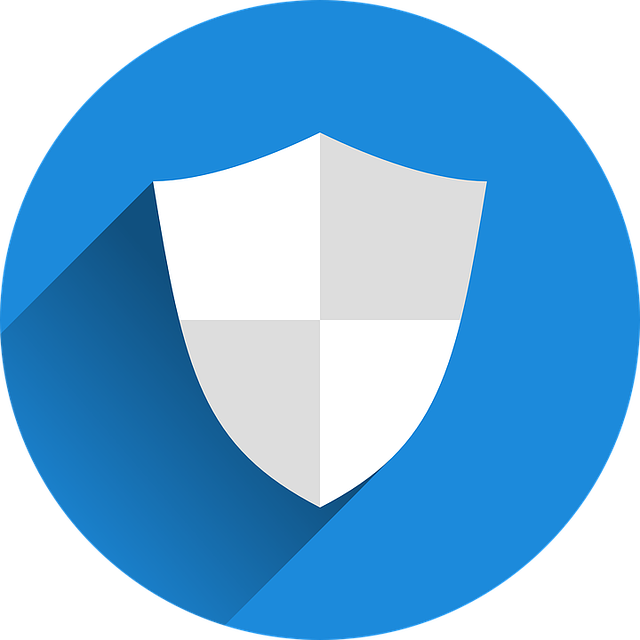 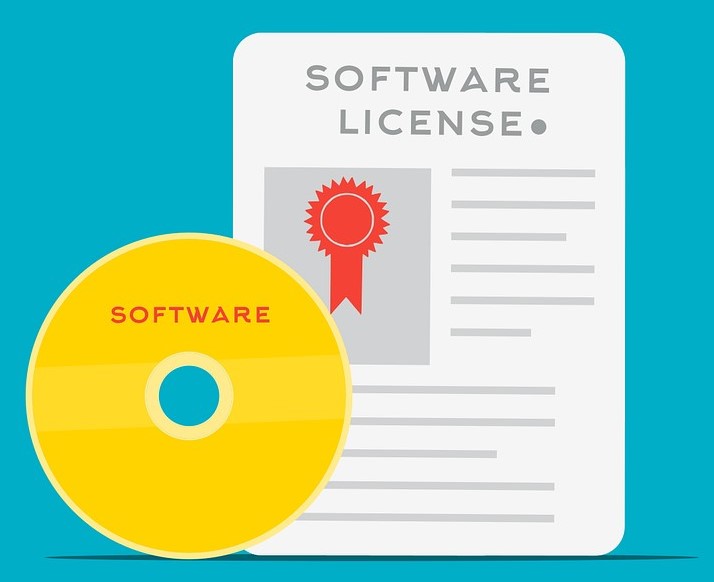 Pool Vehicle Program Improvements
Fleet Policy Update
Implemented
Software
3
Project Schedule
Active Tasks
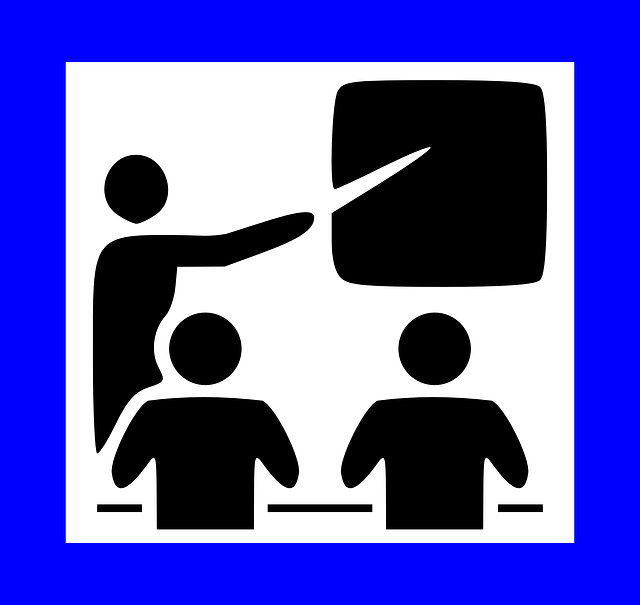 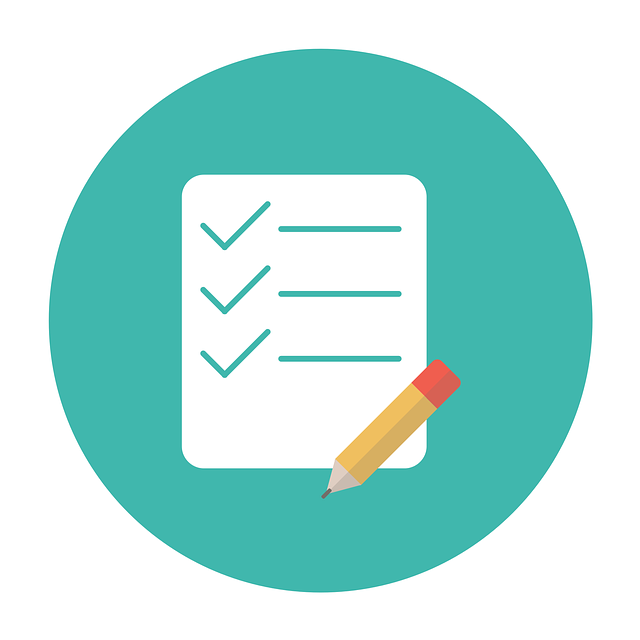 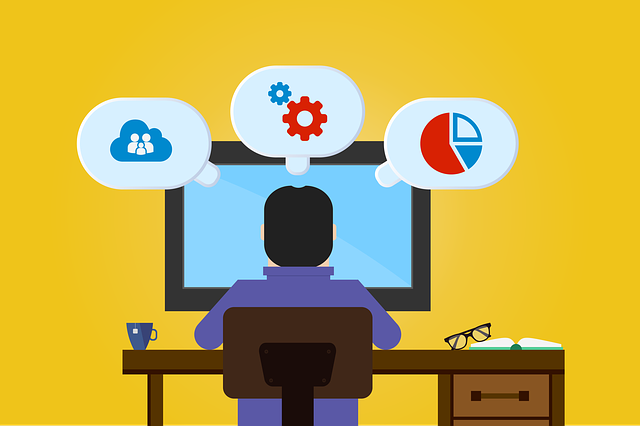 Vehicle Reconciliation
Rollout
Training
4
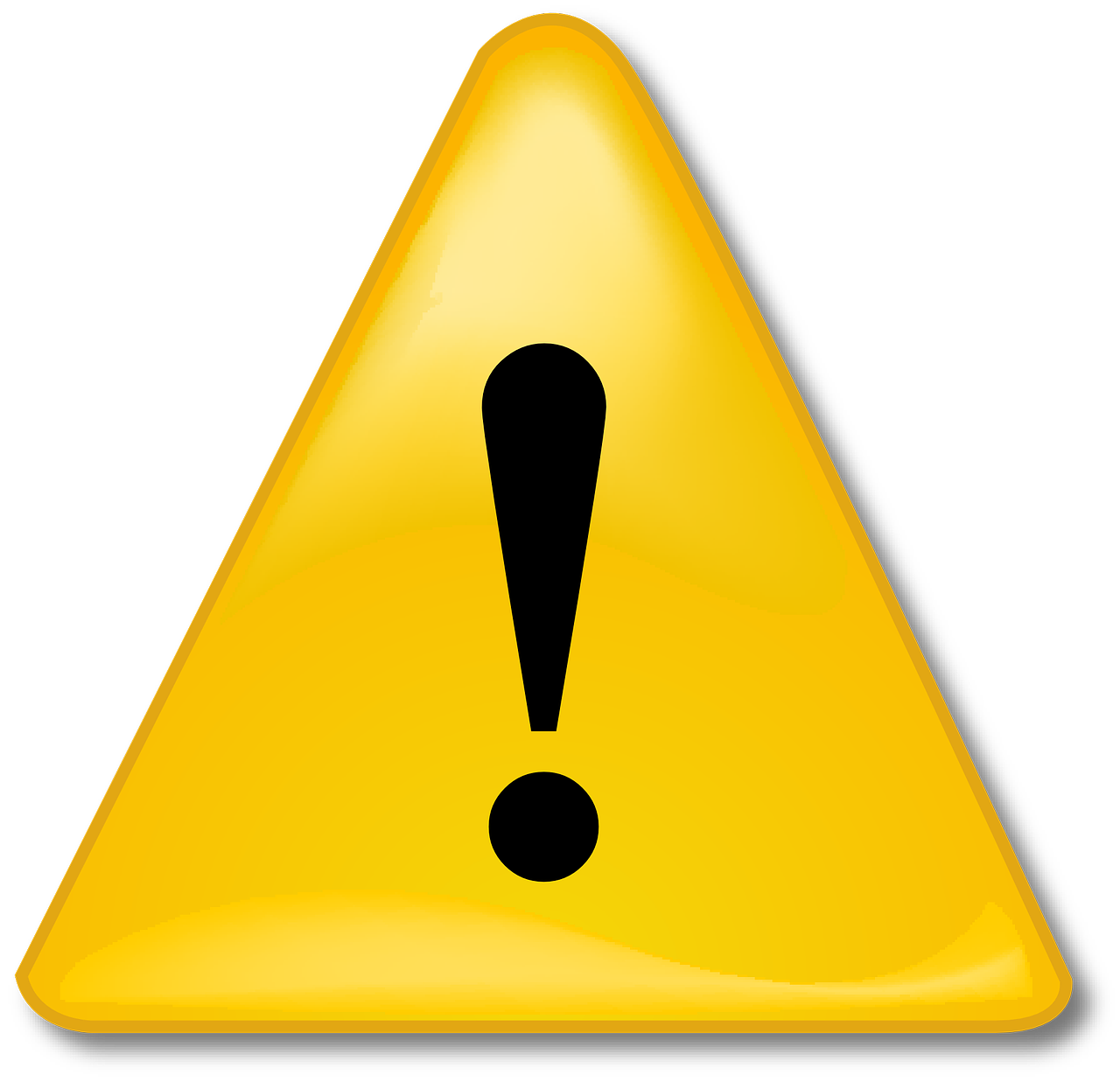 Use of the Fleetio software is MANDATORY for all TCU Fleet vehicle managers
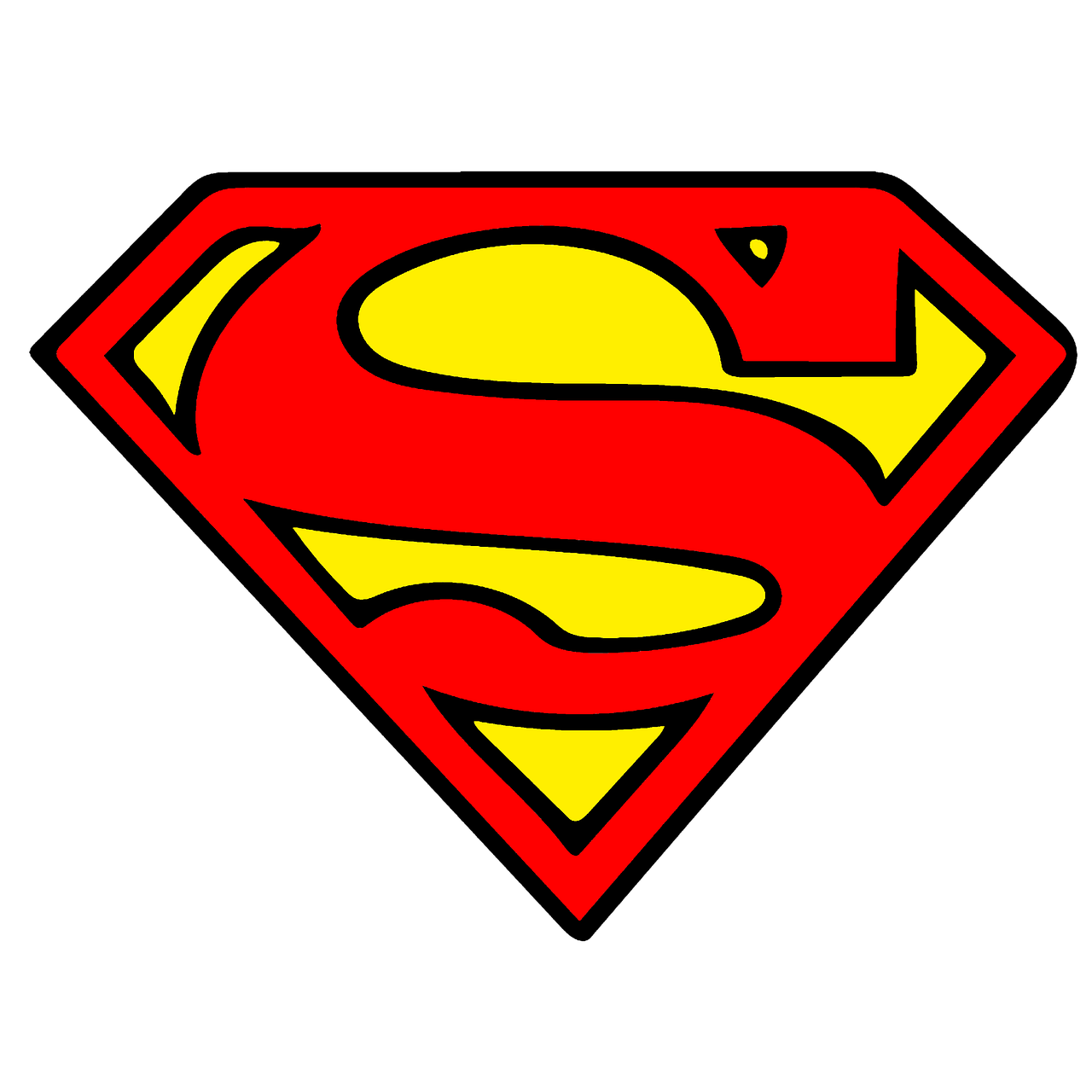 Pro Tip:
Identify a Super User
Does my Department have a Super User?
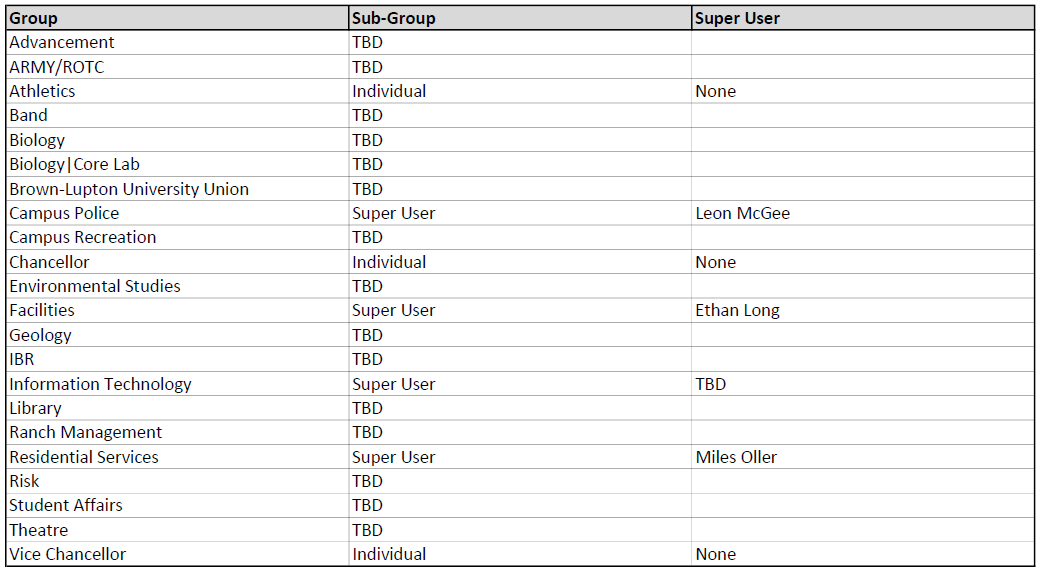 Visit tcu.okta.com. You should see a Fleetio tile like the one below.
Where Can I Find Fleetio?
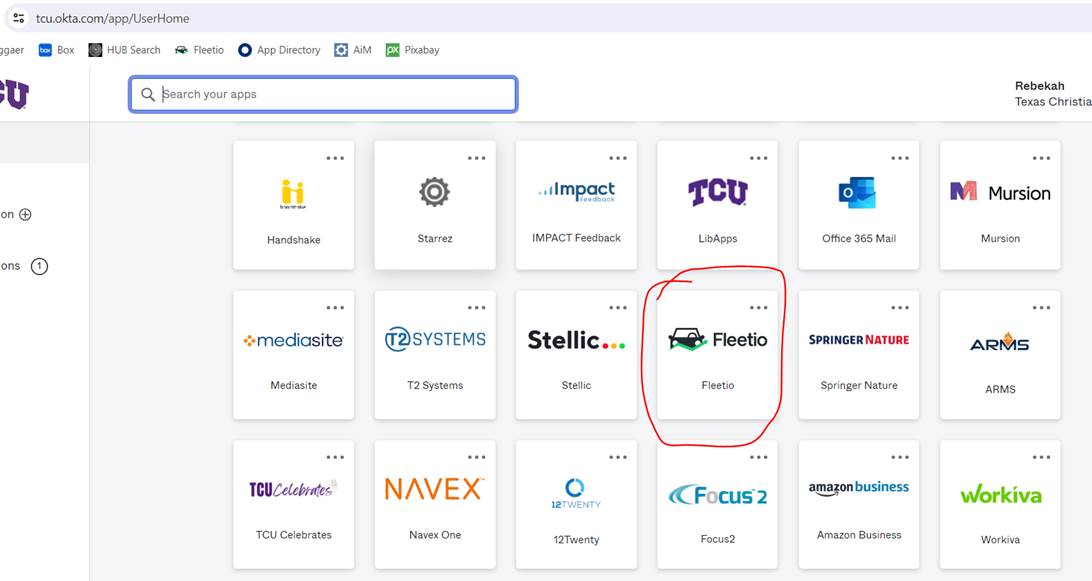 8
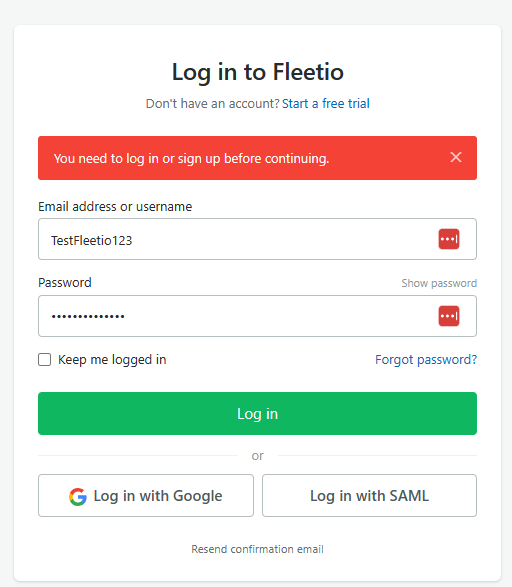 Log in with Single Sign On
9
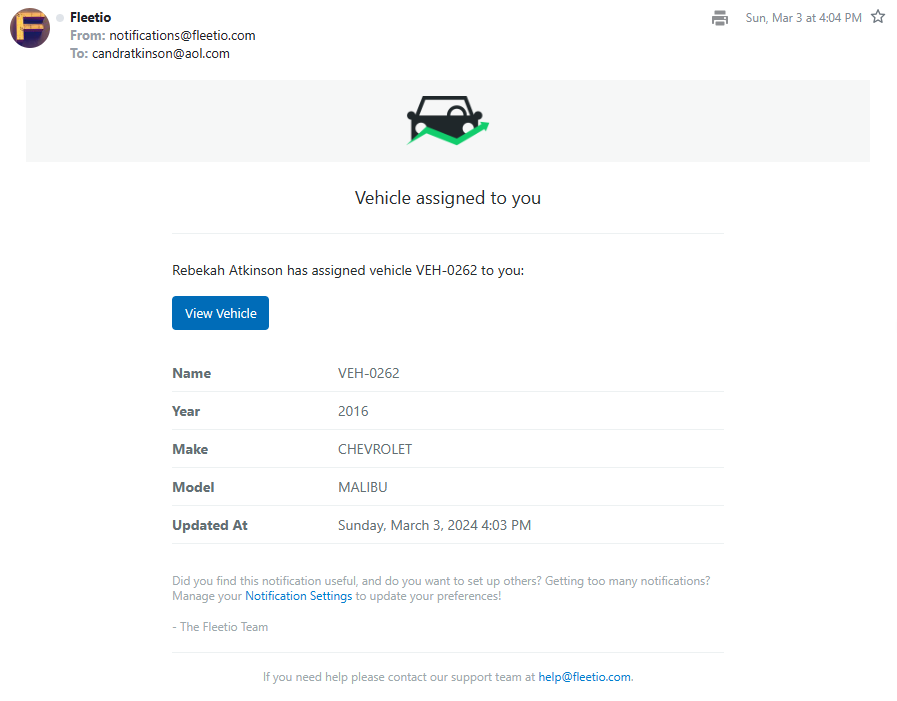 Vehicle Assignment
10
Exploring Your Dashboard
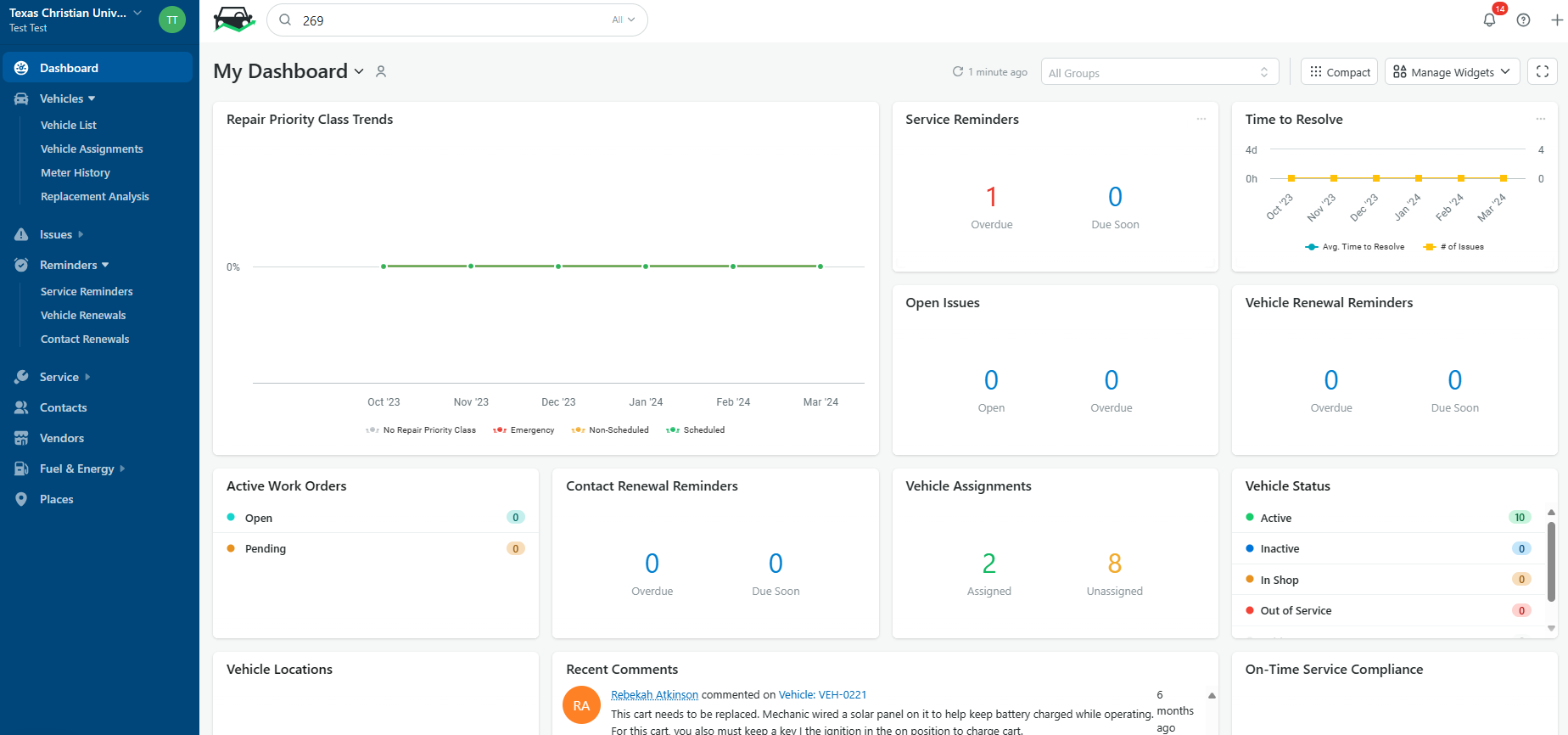 11
Adjust Your Widgets - Areas to Focus
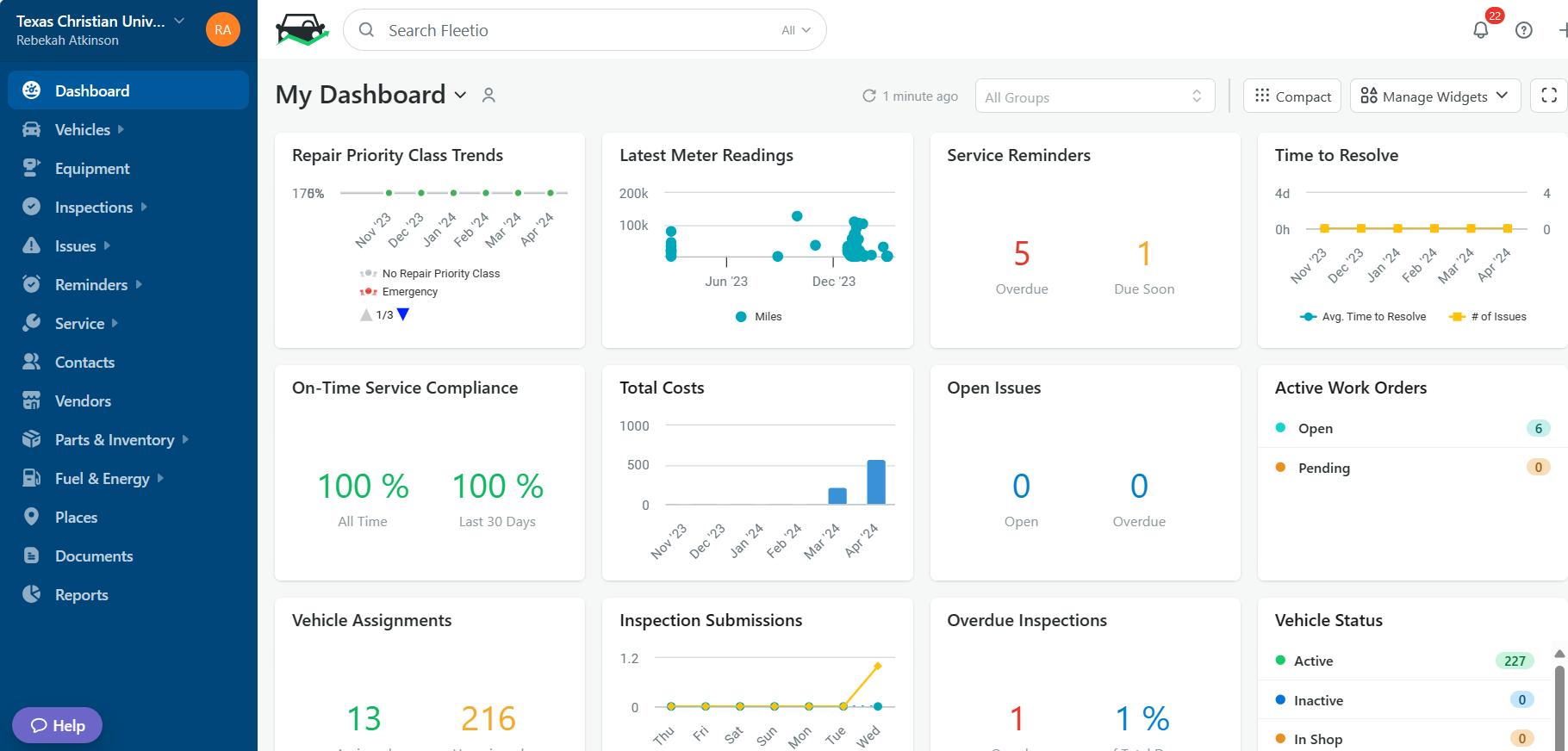 12
Use this Search
Not this One
Finding a Vehicle
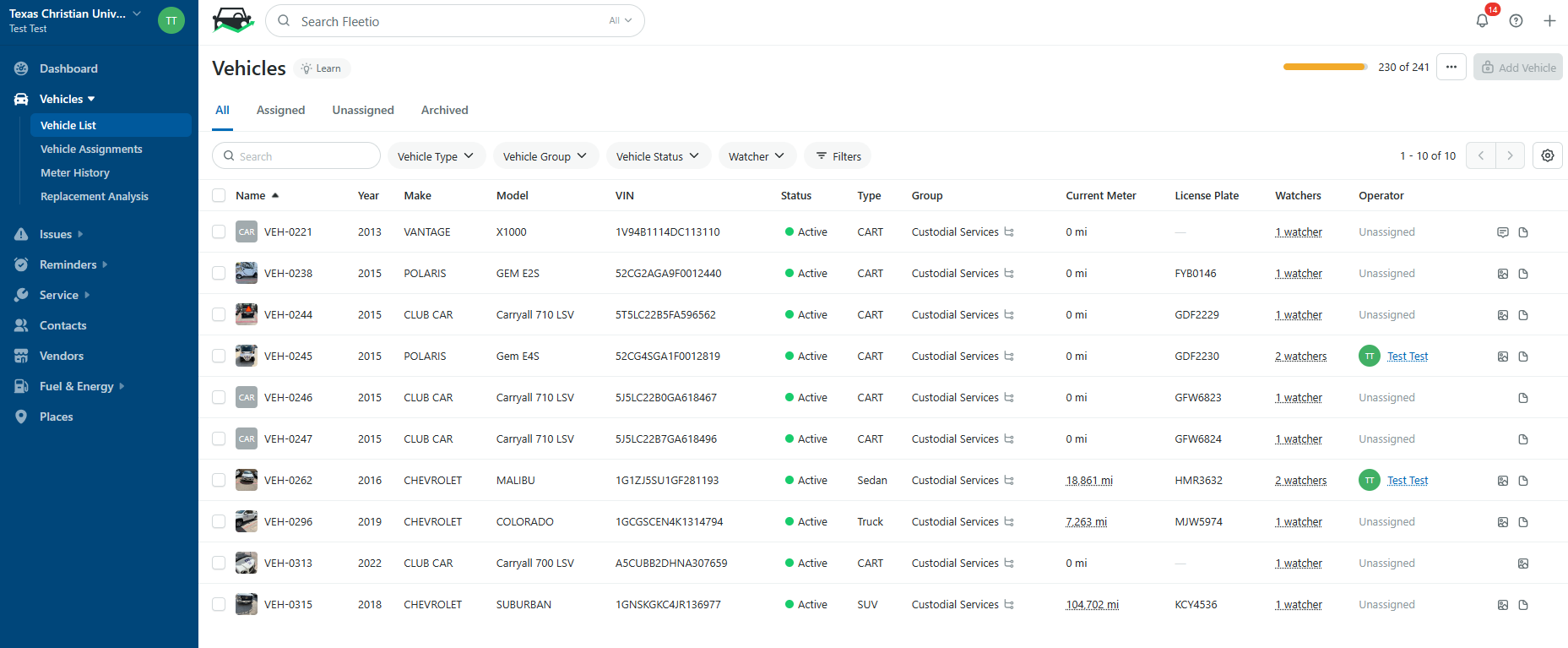 13
What do we need from you?
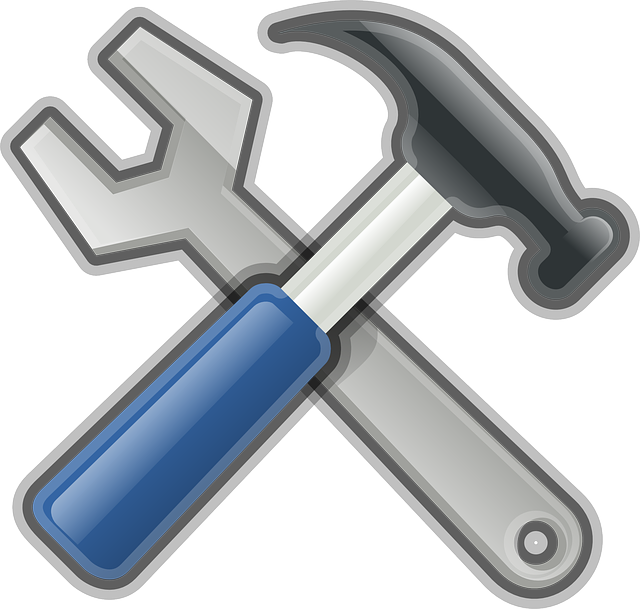 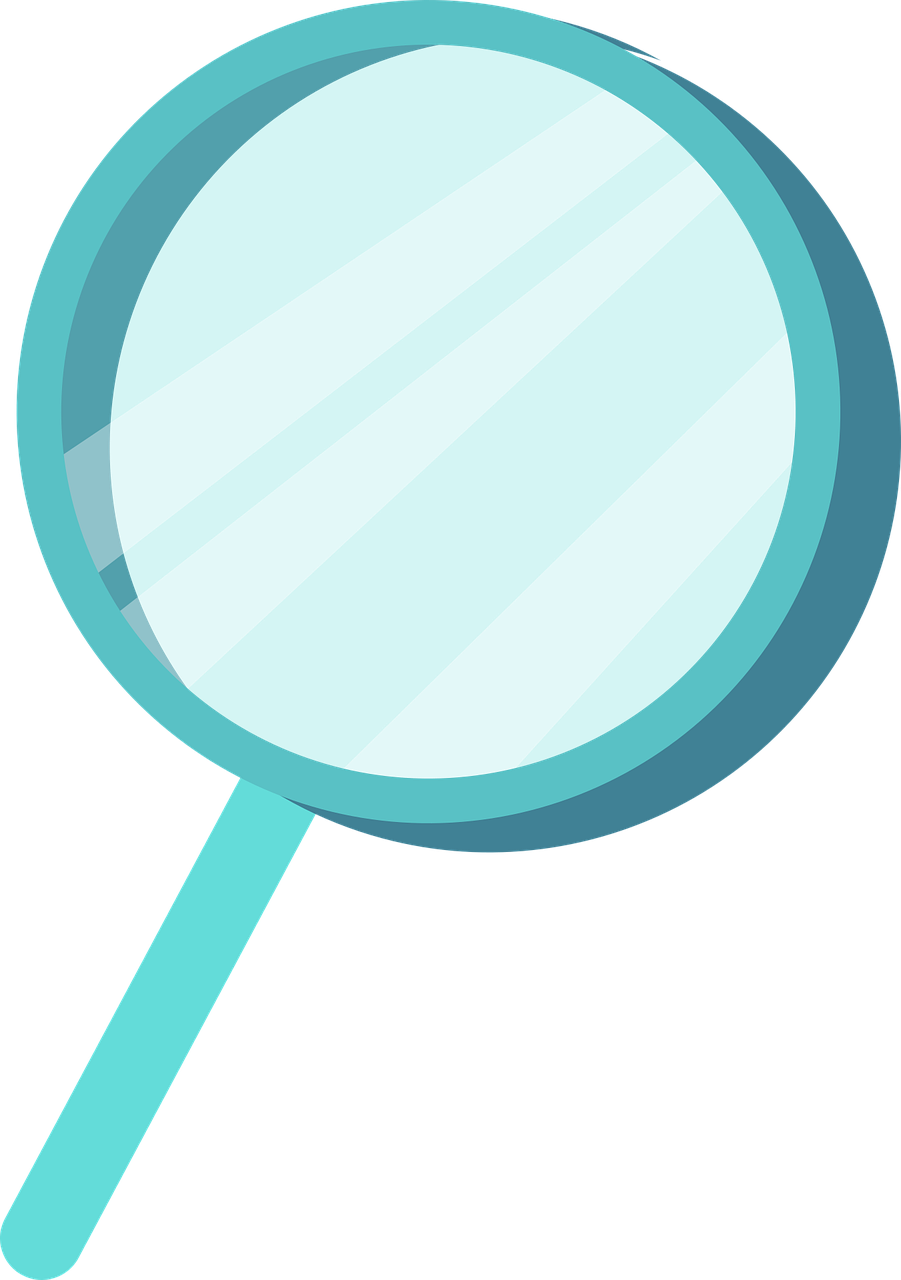 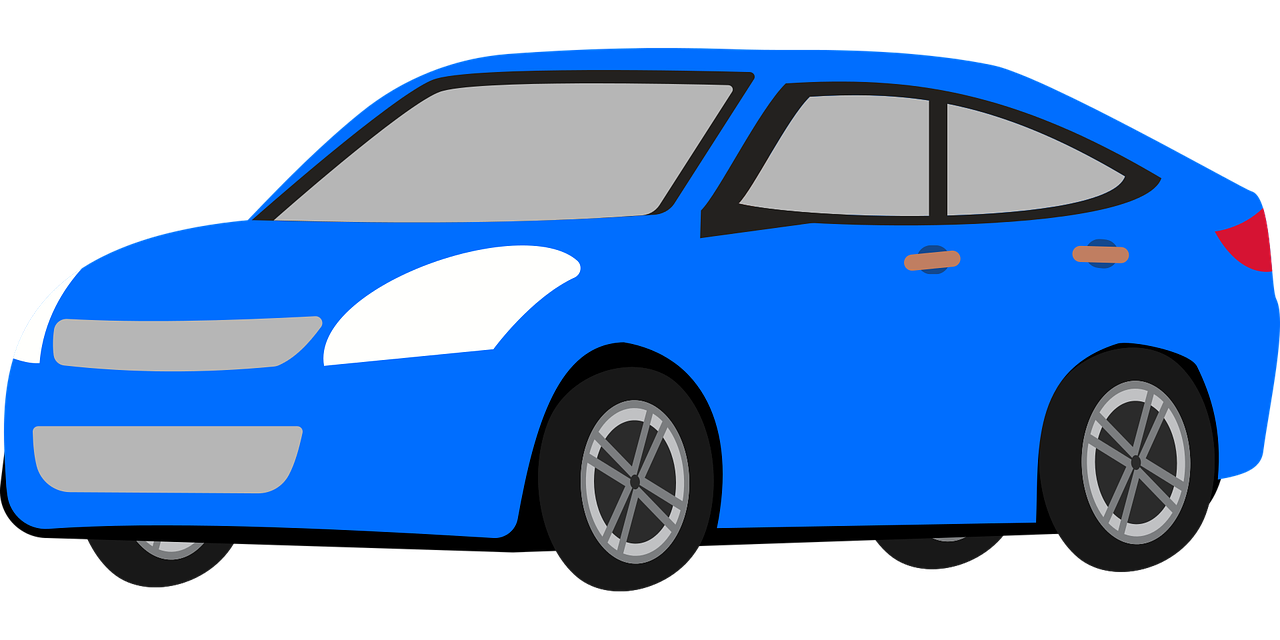 Scheduled Maintenance Services Reporting
Unscheduled Repair Services Reporting
Inspection Reporting
14
Scheduled Service Reporting
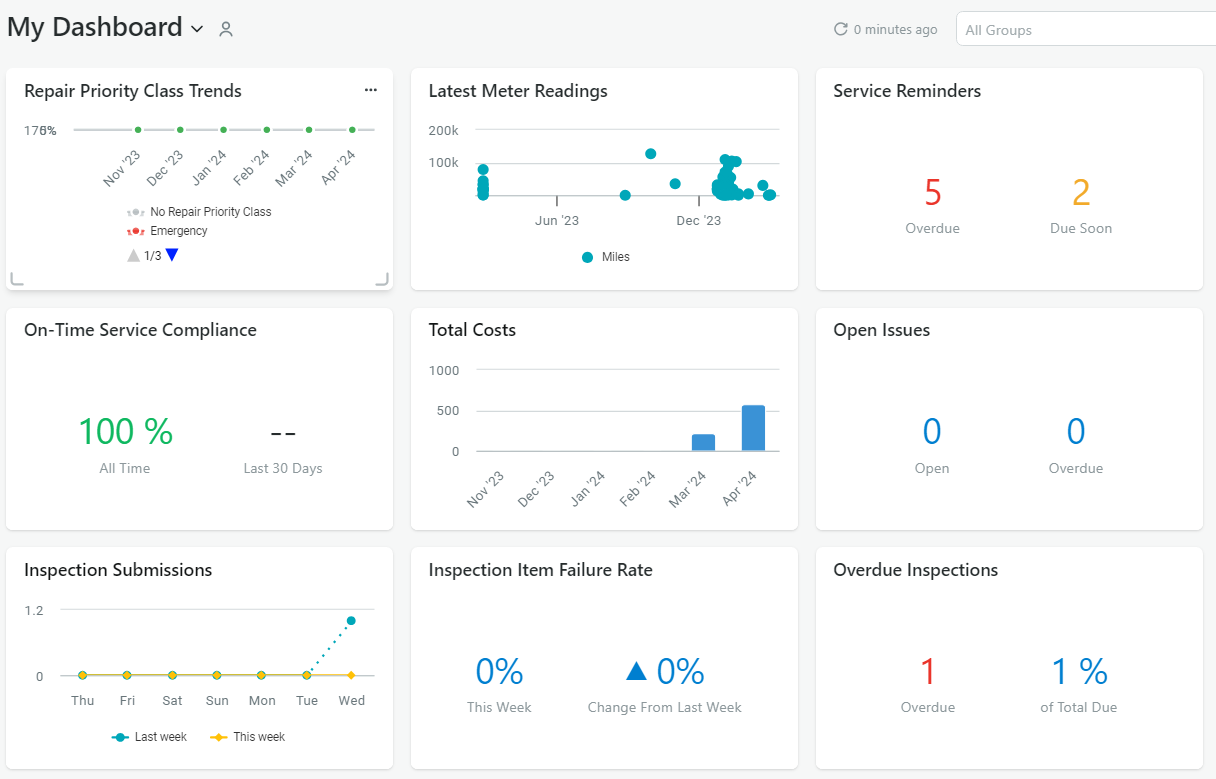 Step 1)	Identify Maintenance Service Need
Step 2)	Complete Maintenance
Step 3)	See “Service Entry - Scheduled Service” for Reporting 
Instructions
https://tcu.box.com/s/8b2shadybh5she0n4dq3mo2dzxxgfq3h
15
Unscheduled Service Reporting
Services unrelated to a maintenance schedule (ex: flat tire, broken windshield, etc.), follow a different set of instructions.

Step 1)	Complete Service
Step 2)	See “Service Entry - Unscheduled Service” for Reporting Instructions
https://tcu.box.com/s/8b2shadybh5she0n4dq3mo2dzxxgfq3h
16
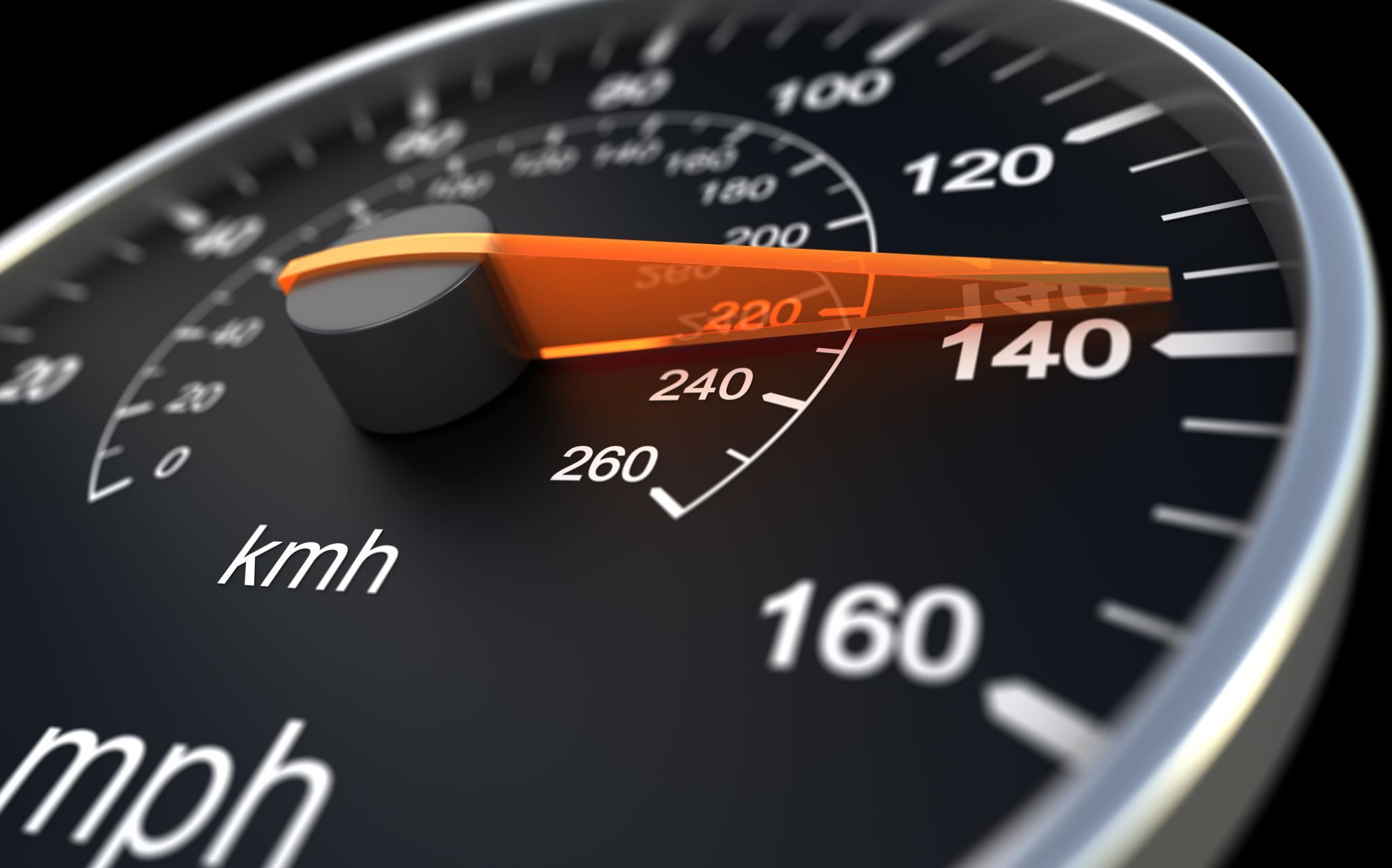 Inspection Reporting
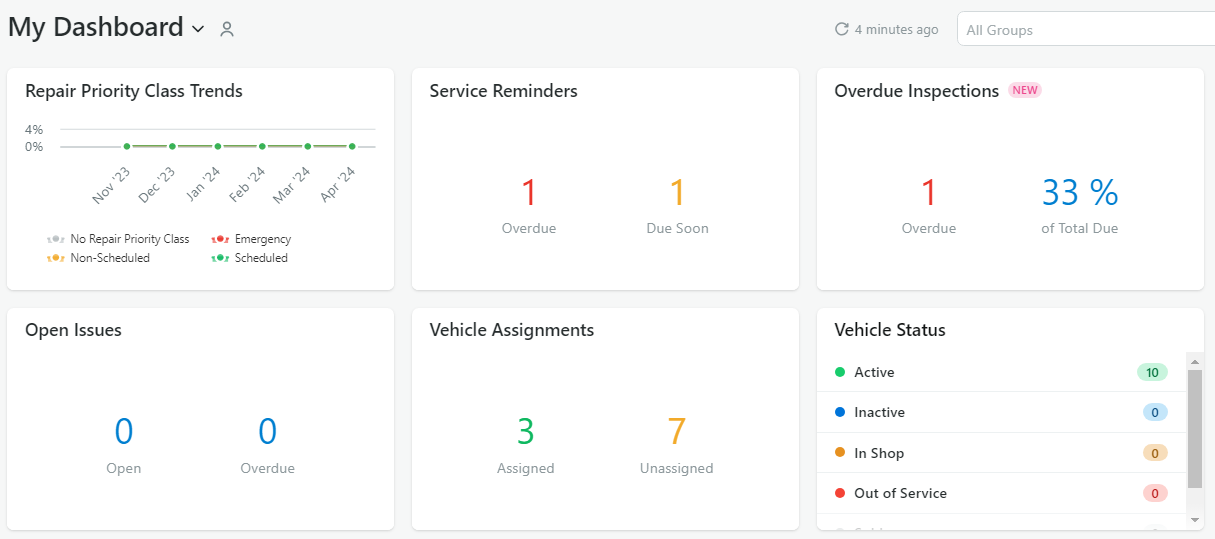 Step 1)	Identify Vehicle Needing Inspection 
Step 2)	See “Vehicle Inspection Report - Scheduled” for Reporting Instructions
https://tcu.box.com/s/8b2shadybh5she0n4dq3mo2dzxxgfq3h
17
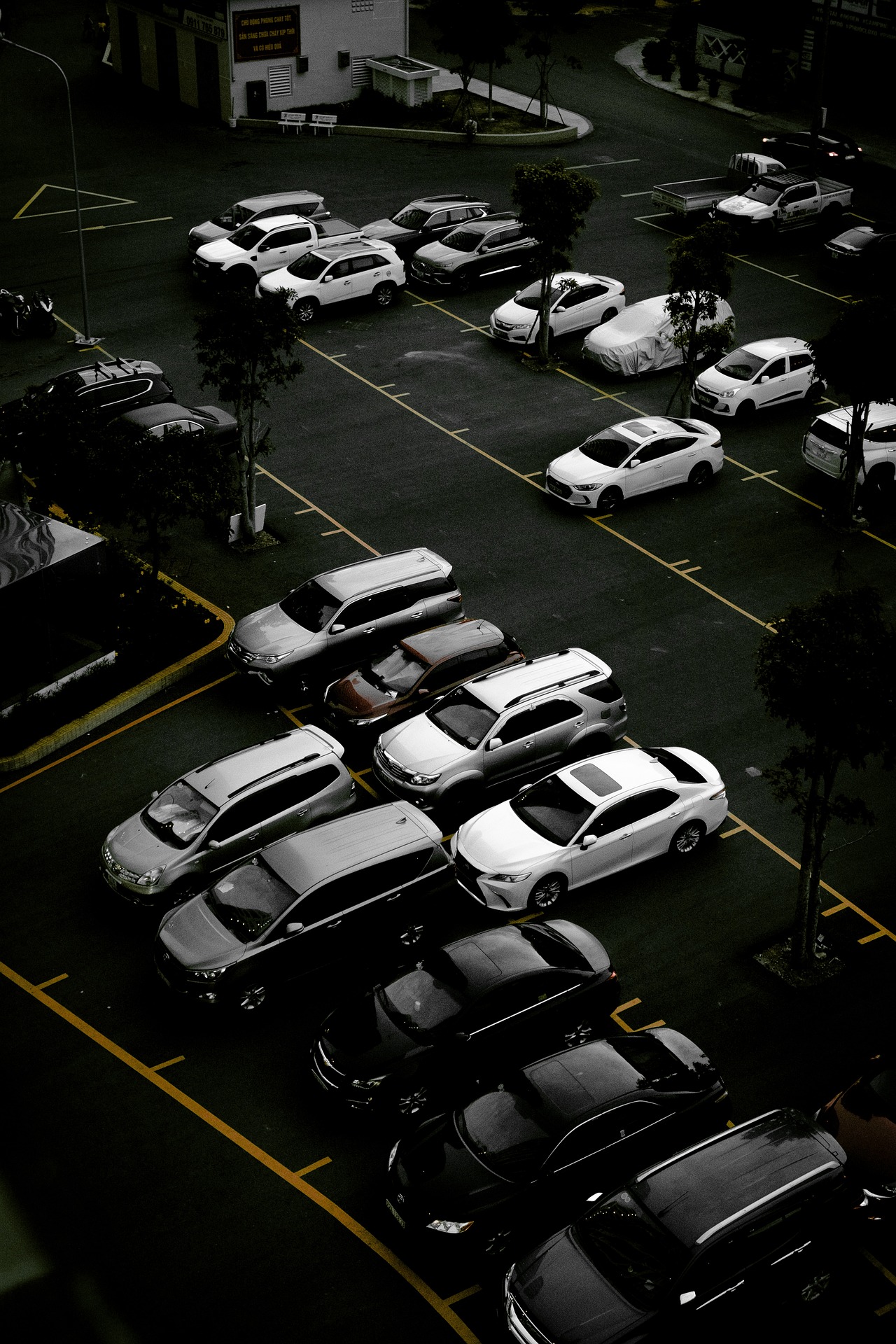 ISSUE Reporting & RESOLUTION
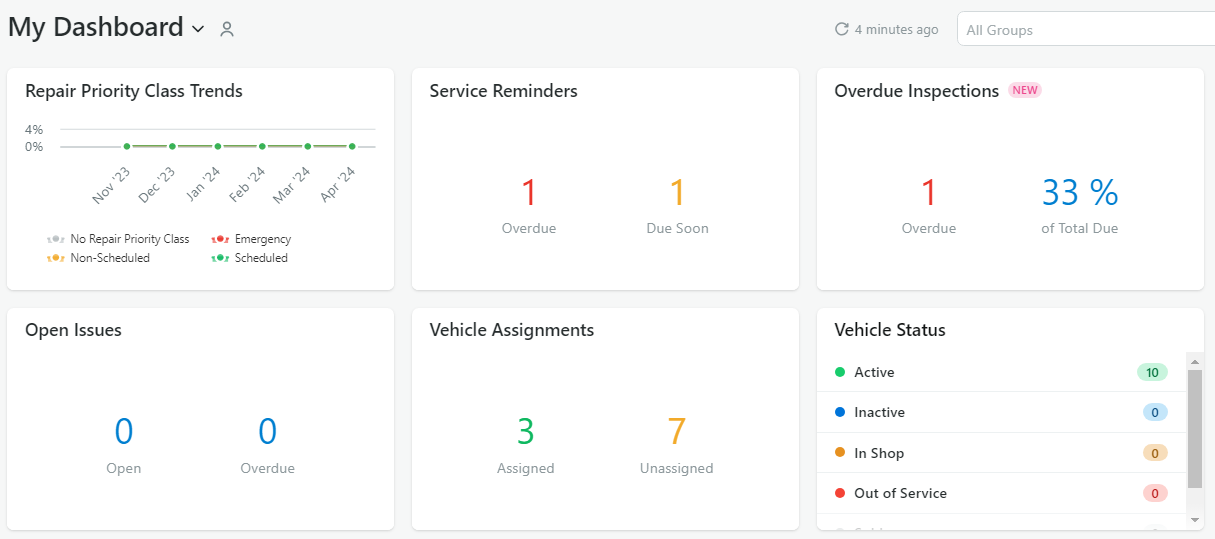 See “Creating and Issue and Resolving an Issue” for Instructions
https://tcu.box.com/s/ou9bvjsbjhkigfp54wfw279auhequurm
18
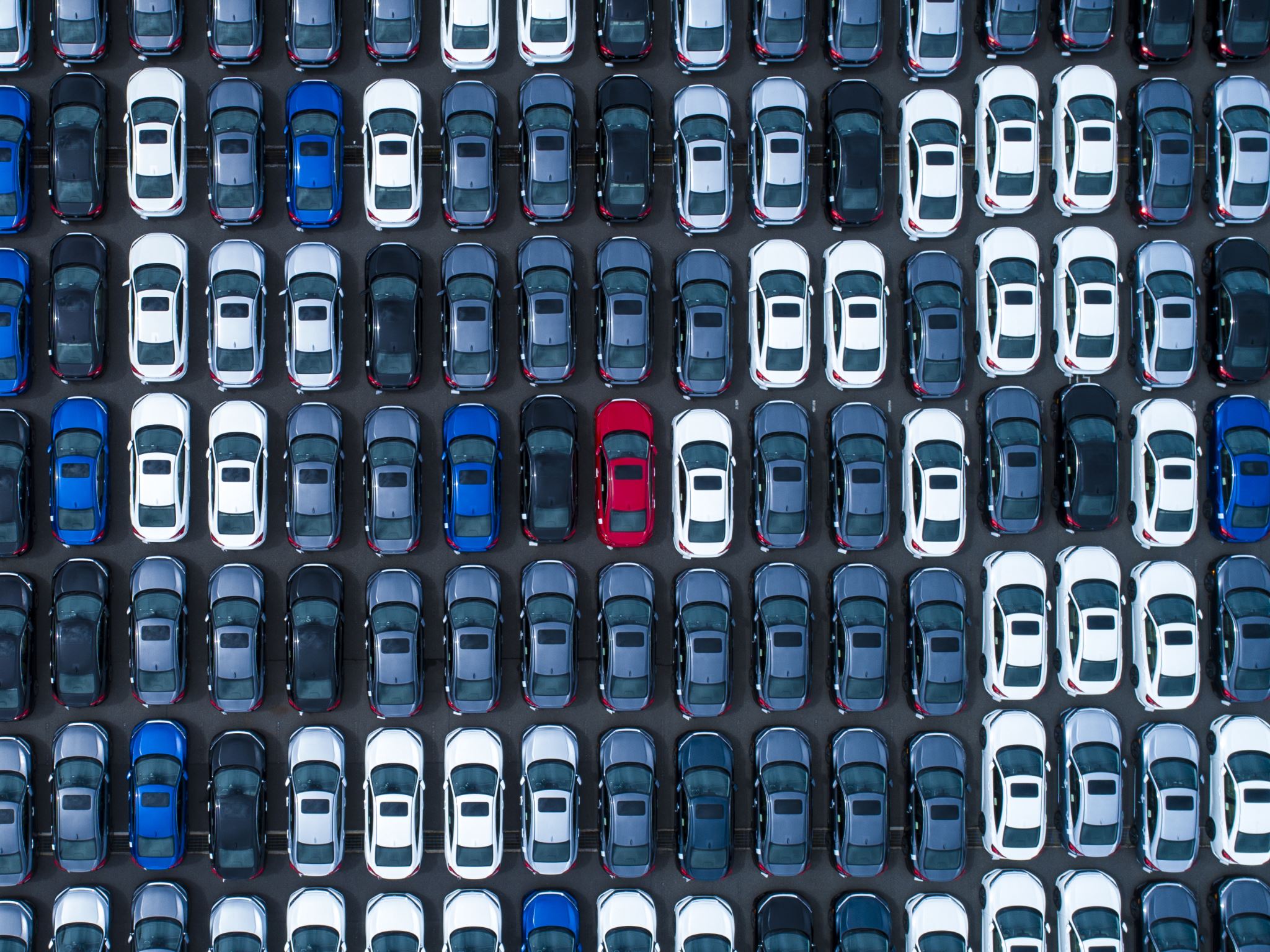 What can’t we do?
Add or Edit Vehicles

View Vehicles Outside Assigned Group

Create: Service Reminders, Service Programs, Contacts

Delete: Service Entries, Inspections, Meter Entries, Issues
19
What’s in it for me?
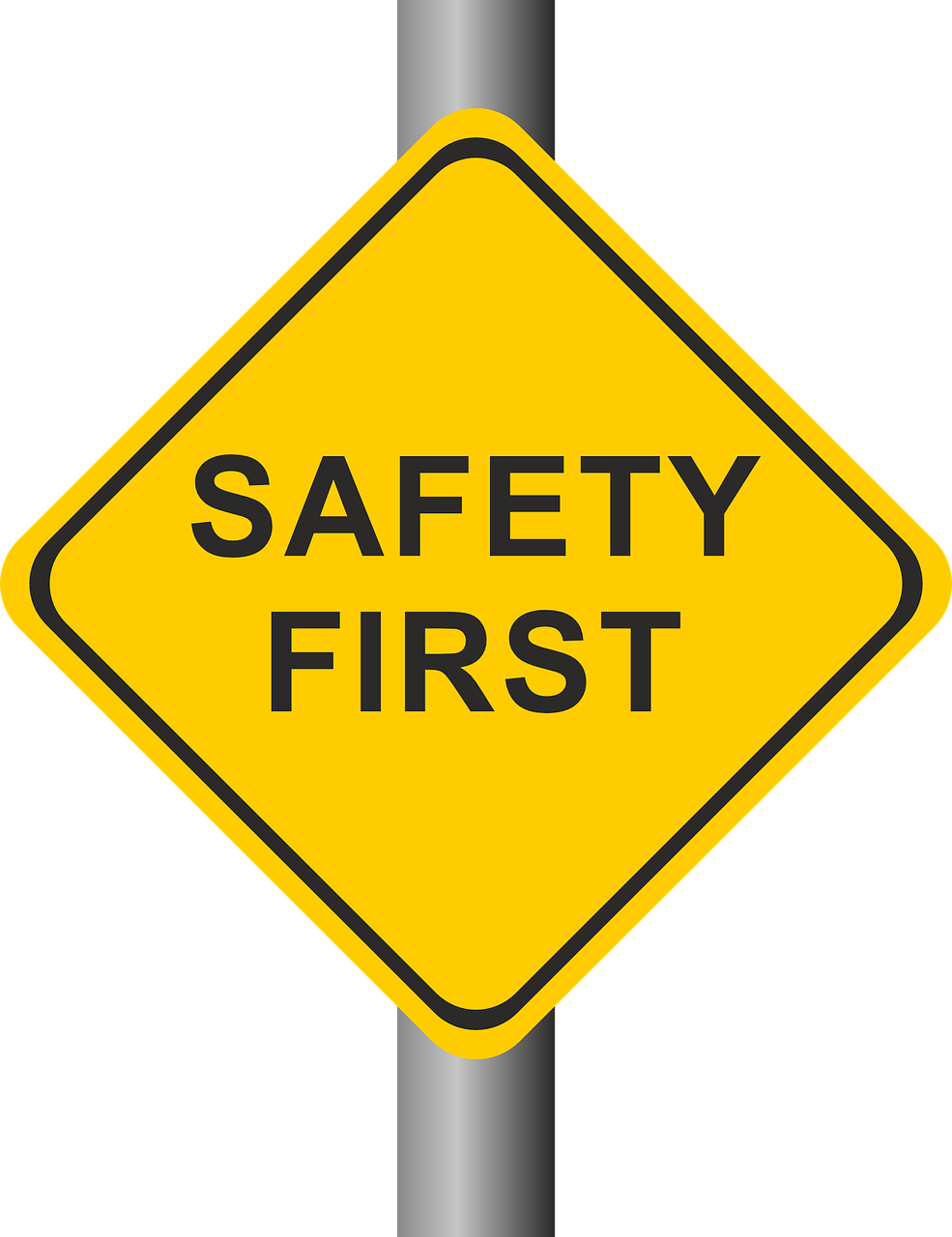 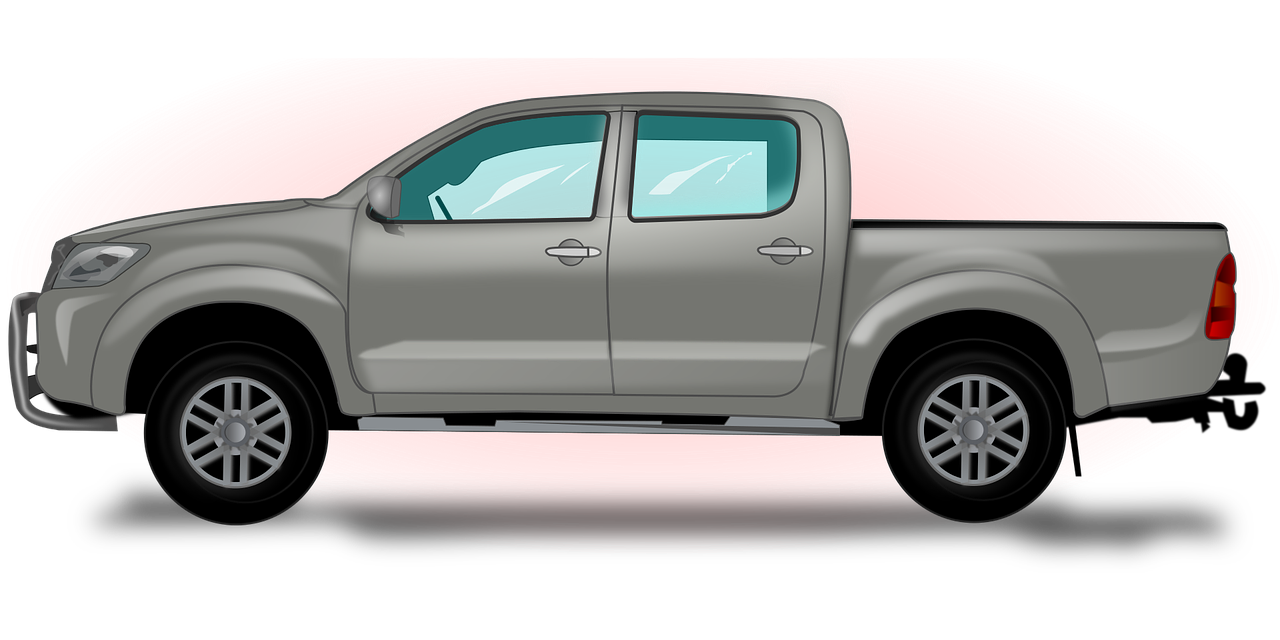 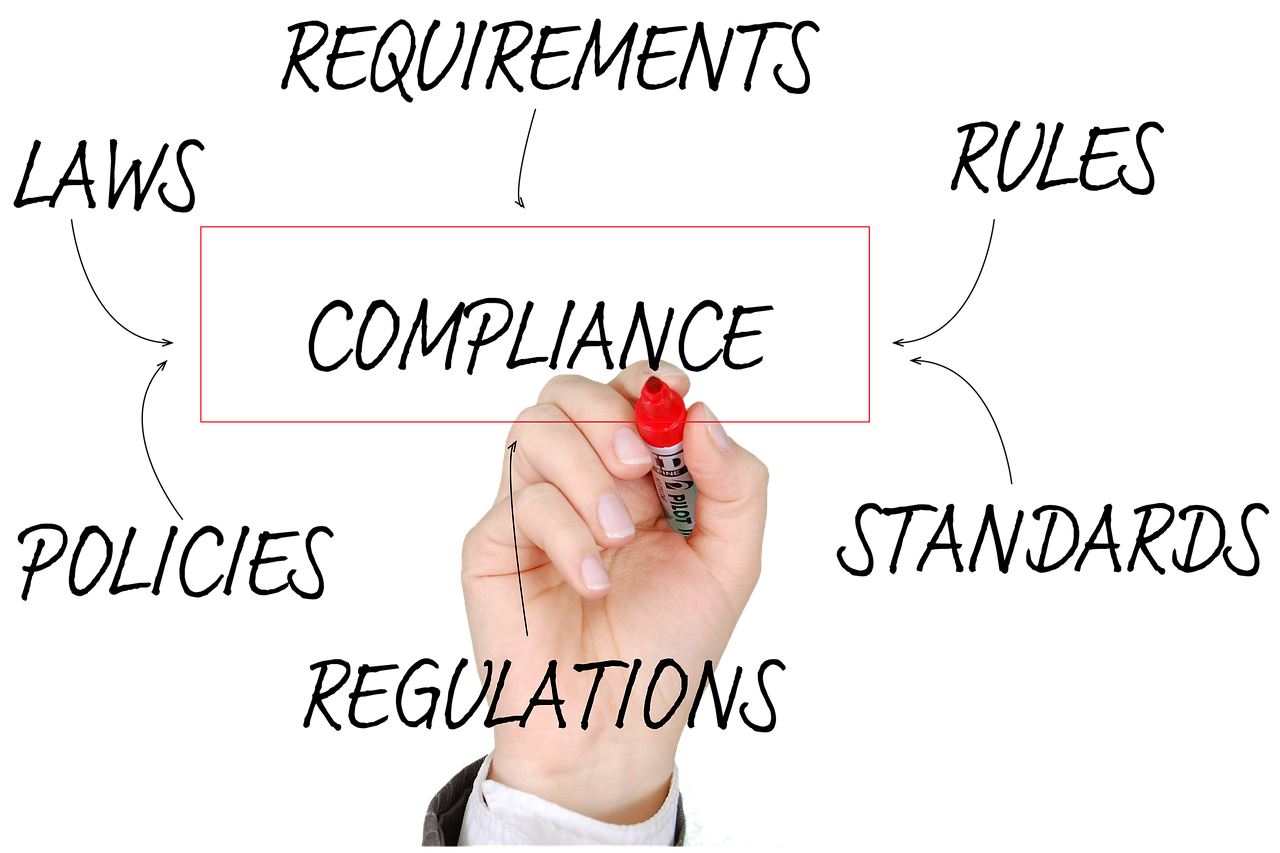 Policy Compliance
Vehicle Replacement
Safety
20
Training Resources
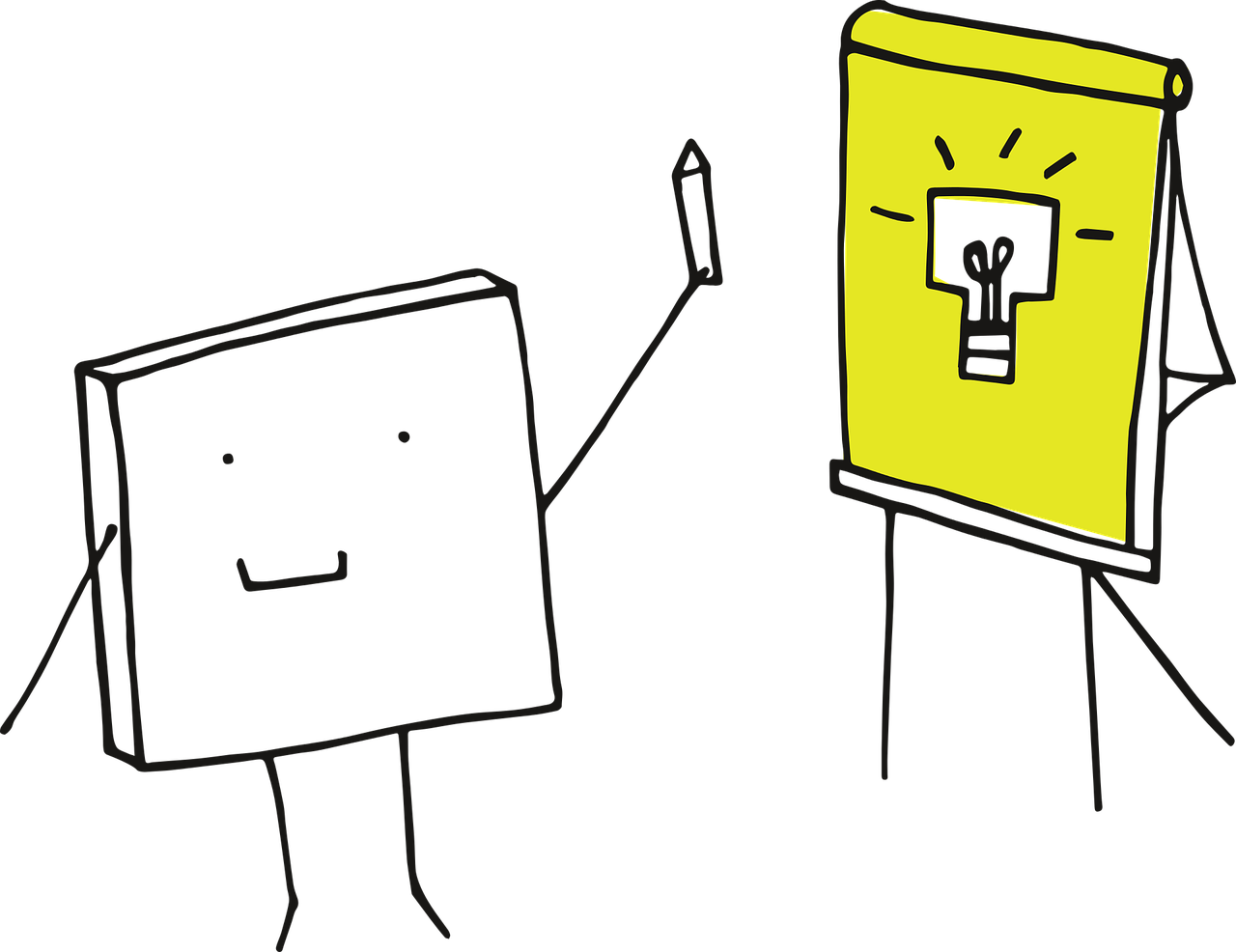 Visit Box for Updated Training Resources:

https://tcu.box.com/s/ou9bvjsbjhkigfp54wfw279auhequurm

TCU FLEET PAGE COMING SOON!
21
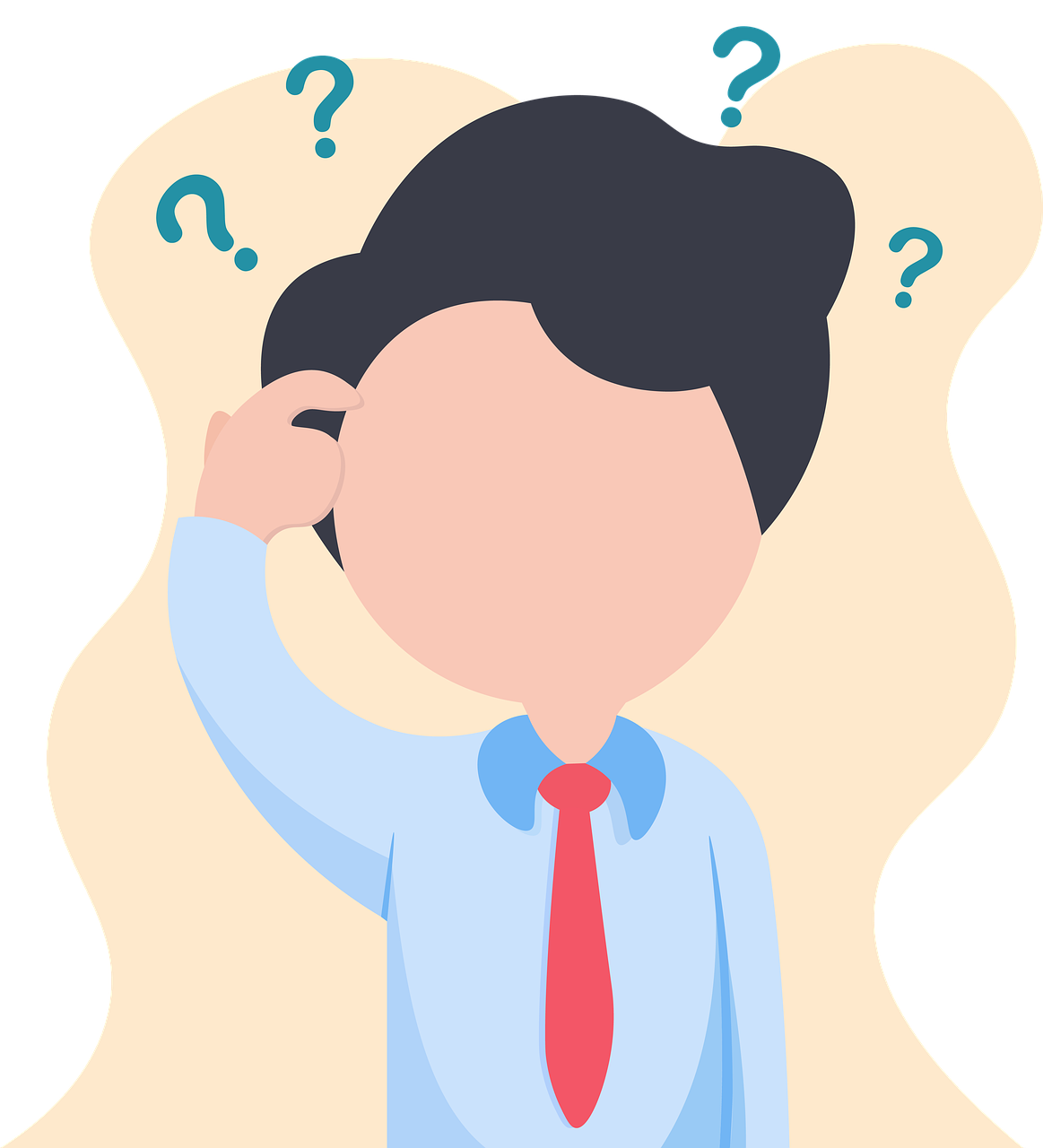 Still Confused??
1:1 Training Available on Request
22
Next Steps
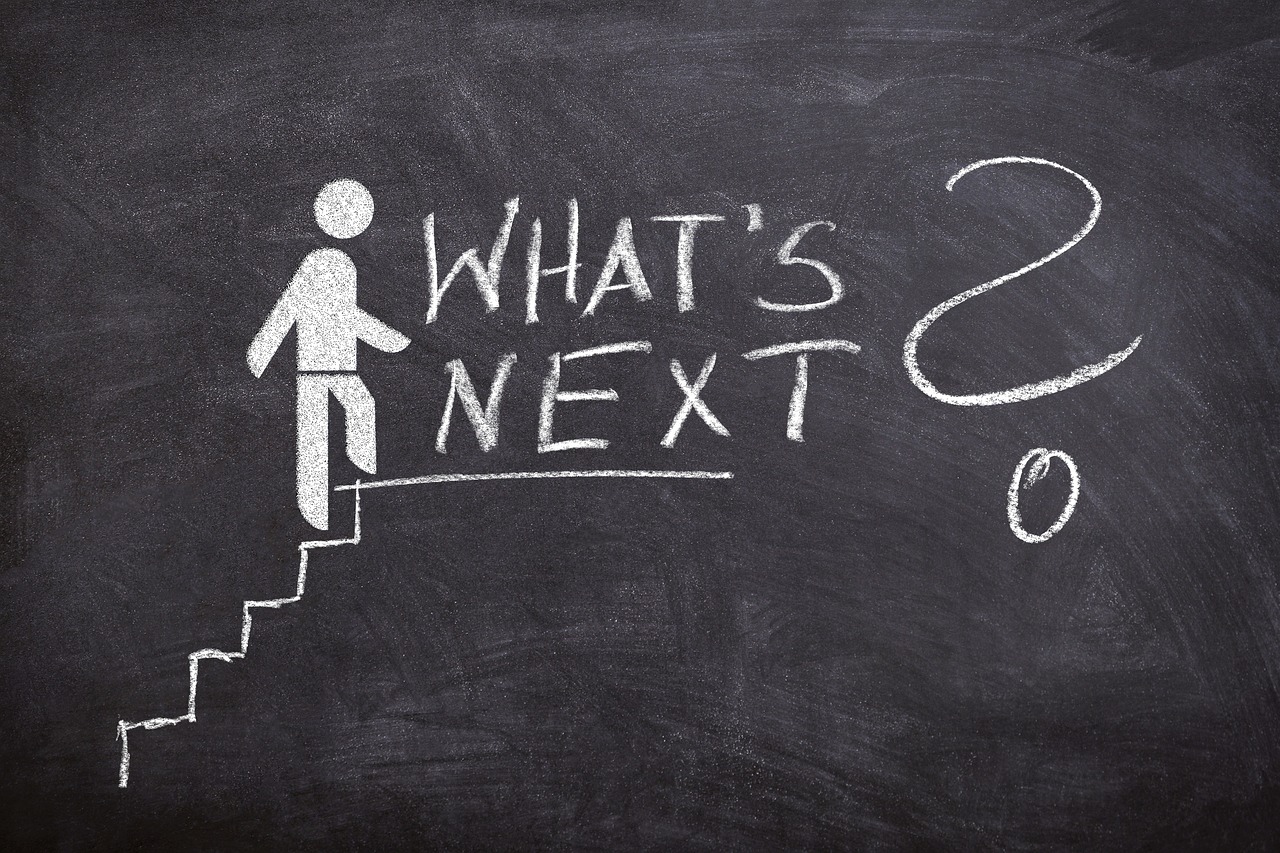 Fleet Reconciliation for Department Vehicles 
Upload Service History
Wait for System Notifications
23
I Have Questions!!
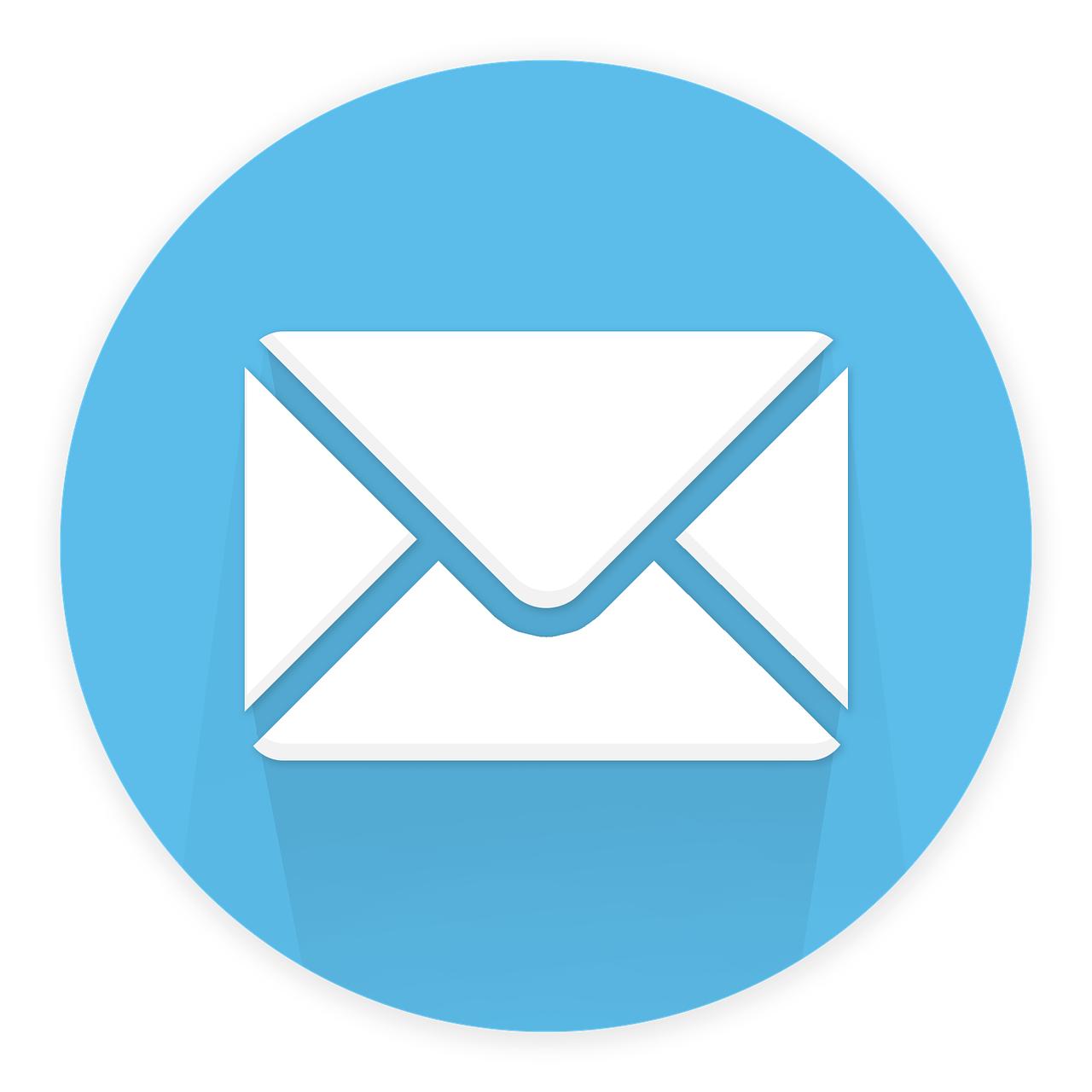 E-mail us at:

Fleet@tcu.edu
24
References
TCU Fleet Policy:			http://tcusafety.tcu.edu/wp-content/uploads/2024/04/TCU-Fleet-Management-Guide-March-2024.pdf


Pool Vehicle Program:		https://tcu.box.com/s/bz5rb3mzumfzwld4na1zk9g5jovvnz65 


Fleetio Training Materials: 	https://tcu.box.com/s/ou9bvjsbjhkigfp54wfw279auhequurm 


Fleetio Help Center: 		https://help.fleetio.com/s/
25
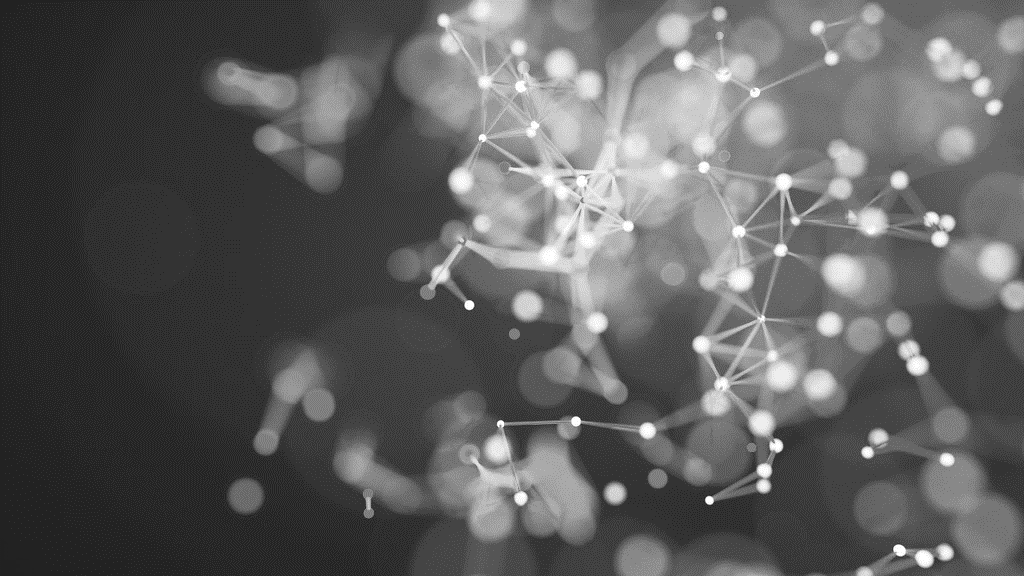 THANK YOU